Управление 
робототехники , инструментального и экологического мониторинга 
ФГБУ «Морспасслужба»
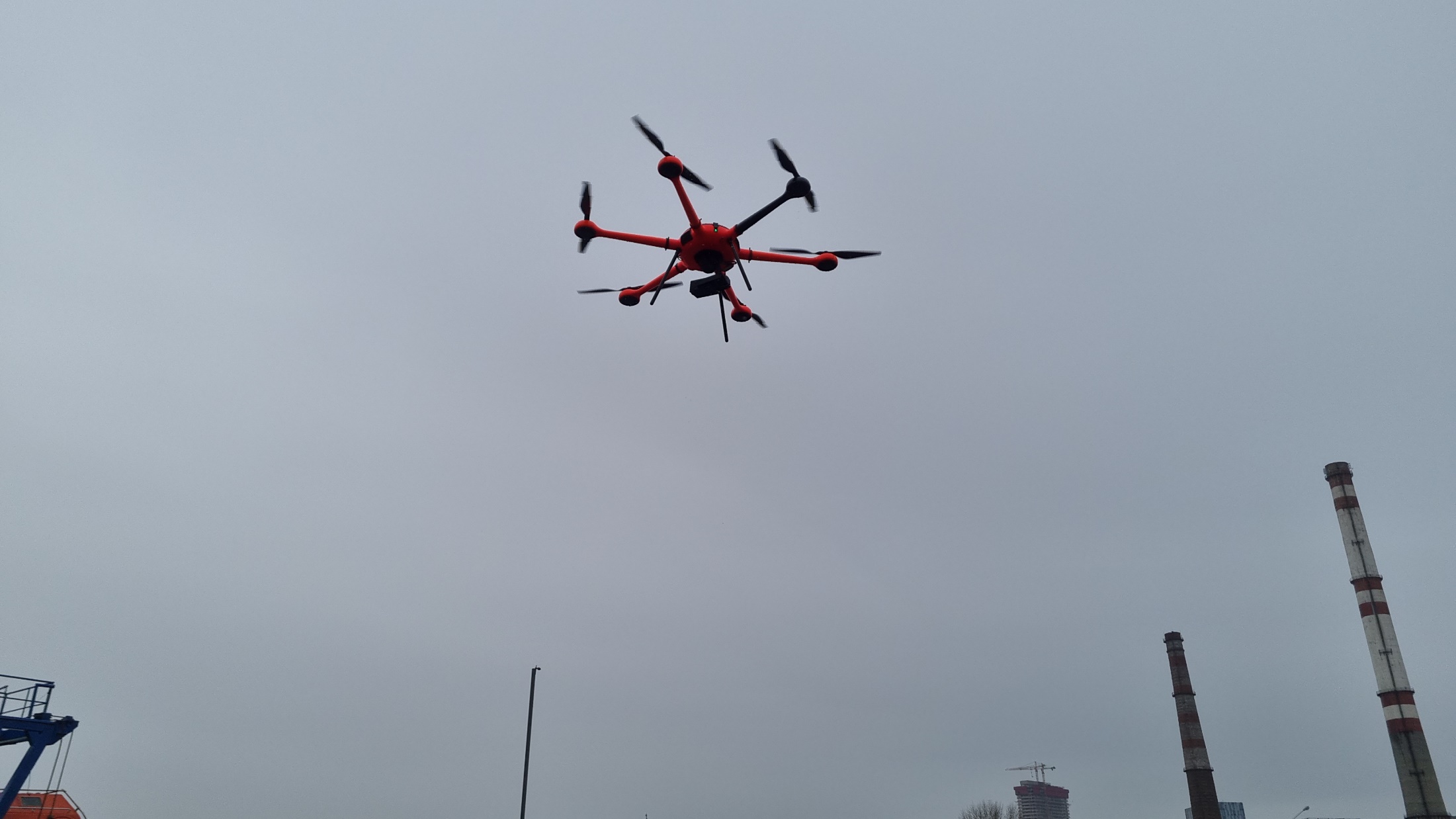 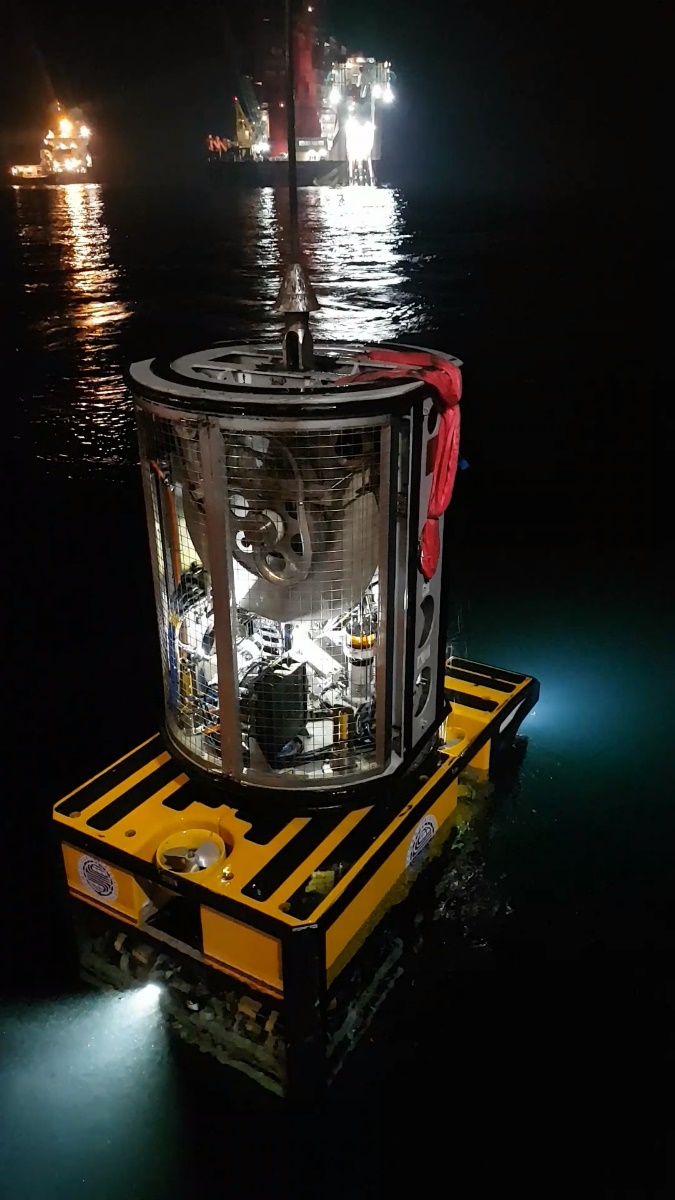 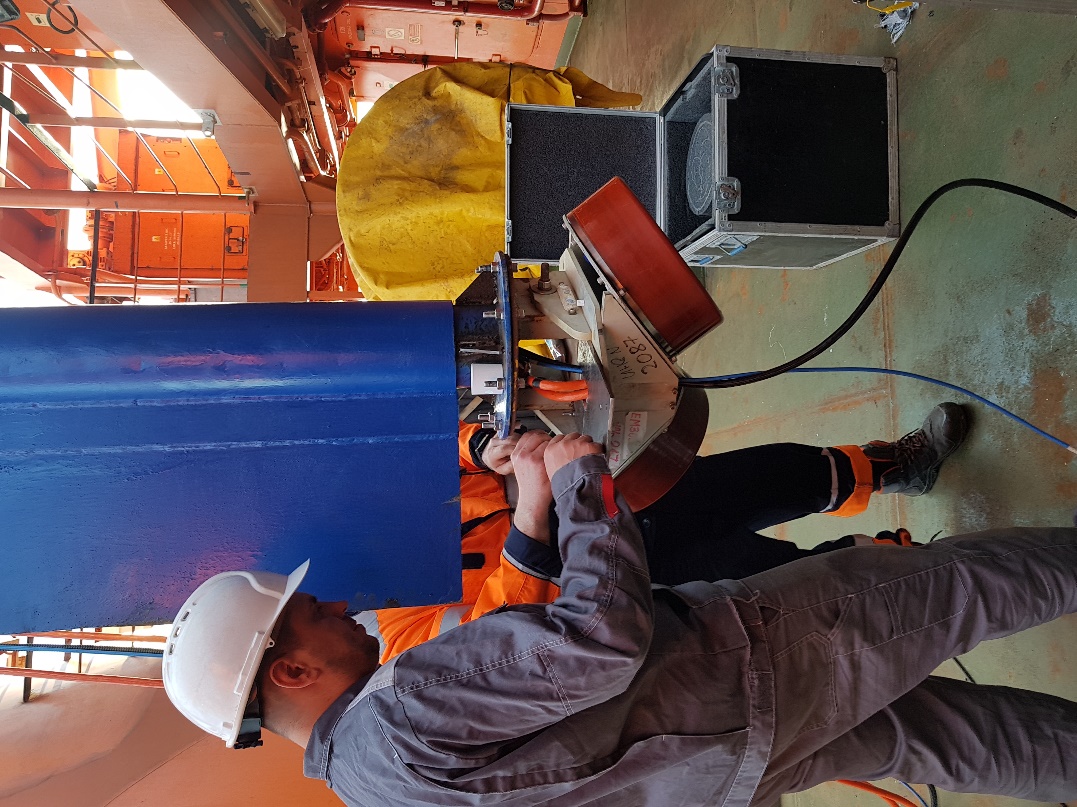 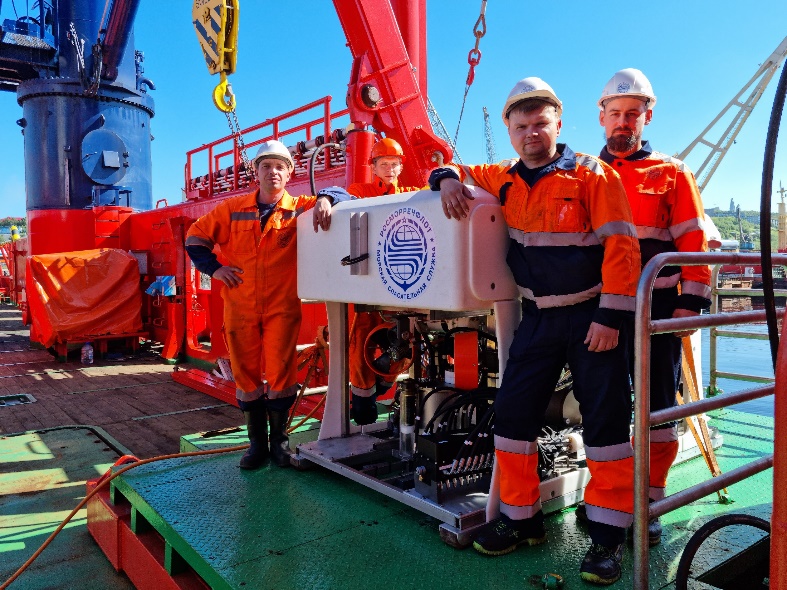 1
Основные направления деятельности
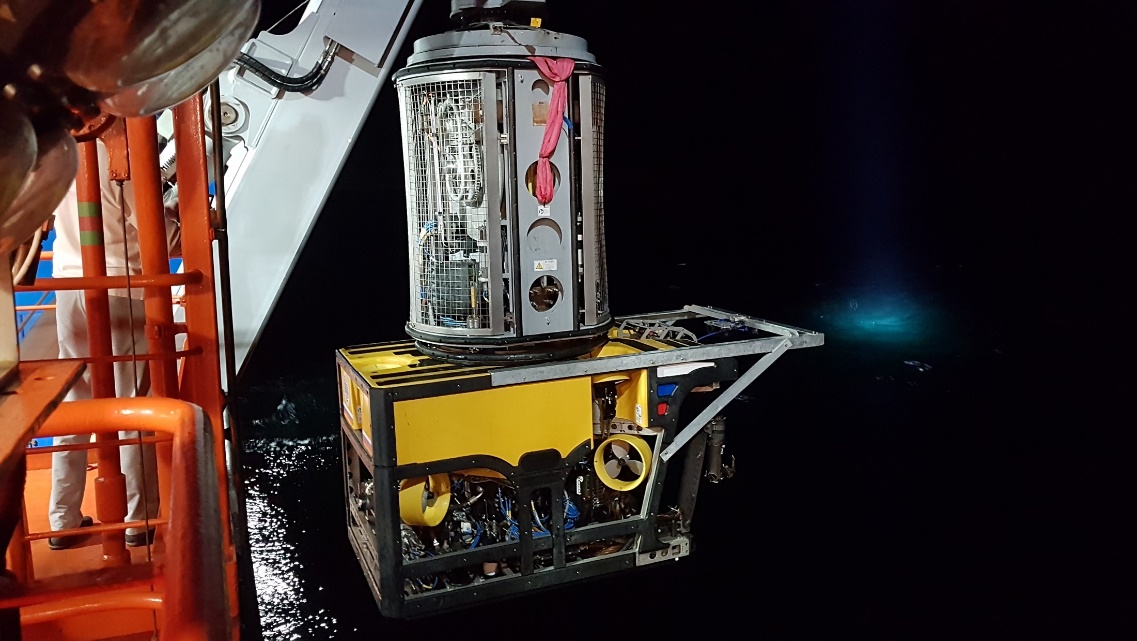 1. Выполнение подводно-технических работ с применением телеуправляемых необи-таемых подводных аппаратов (ТНПА)
2. Изыскательские работы, включая промеры глубин, съемку рельефа дна, поиск подводных объектов с применением гидролокационных и геофизических методов, экологический мониторинг.
3. Организация и ведение проектов по управлению ледовой обстановкой при проведении разведочного бурения, включая спутниковый мониторинг опасных ледовых объектов и разведку с воздуха с применением БПЛА
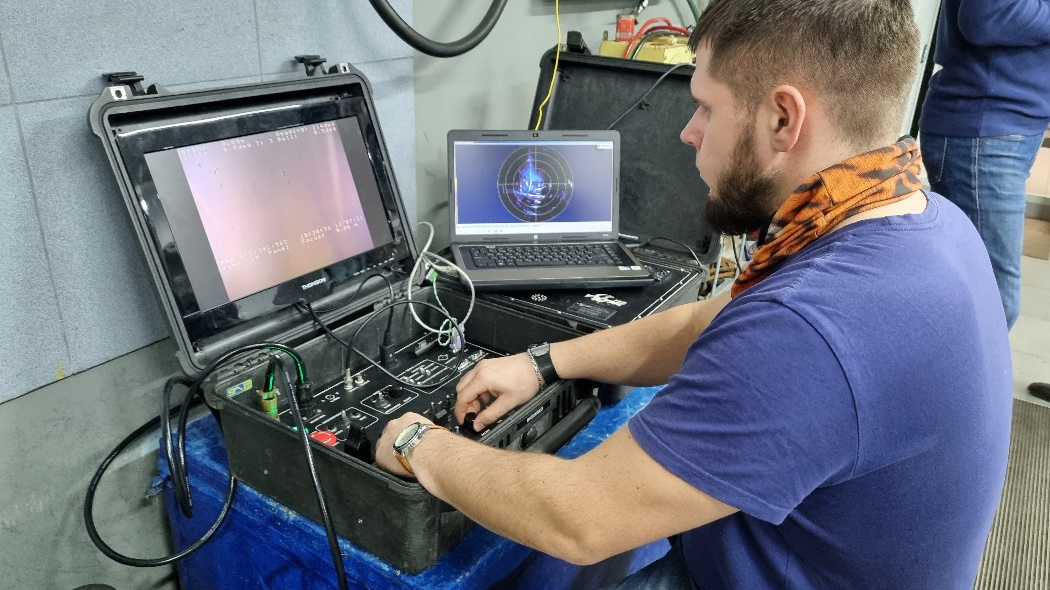 4. Организация обслуживания и ремонта ТНПА, БПЛА и гидрографического оборудования. Подготовка и проведение закупок необходимого оборудования и запасных частей.
5. Проведение обучения сотрудников филиалов МСС по специальности пилотов-техников ТНПА, пилотов БПЛА. Повышение квалификации  инженеров-гидрографов и подготовленных пилотов.
2
Выполнение подводно-технических работ с применением  ТНПА.
По состоянию на 1 декабря 2021 на оснащении ФГБУ «Морспасслужба» 14 ТНПА от осмотрового до рабочего классов, из них:
Аппараты тяжелого рабочего класса (class III B  IMCA) – 3 аппарата.     Каждый аппарат  оснащен двумя манипуляторами 7 и 5 степеней свободы, для выполнения операций. А так же отдельным оптическим каналом передачи данных, для подключения видеокамер высокого разрешения, многолучевого эхолота и другого исследовательского оборудования.
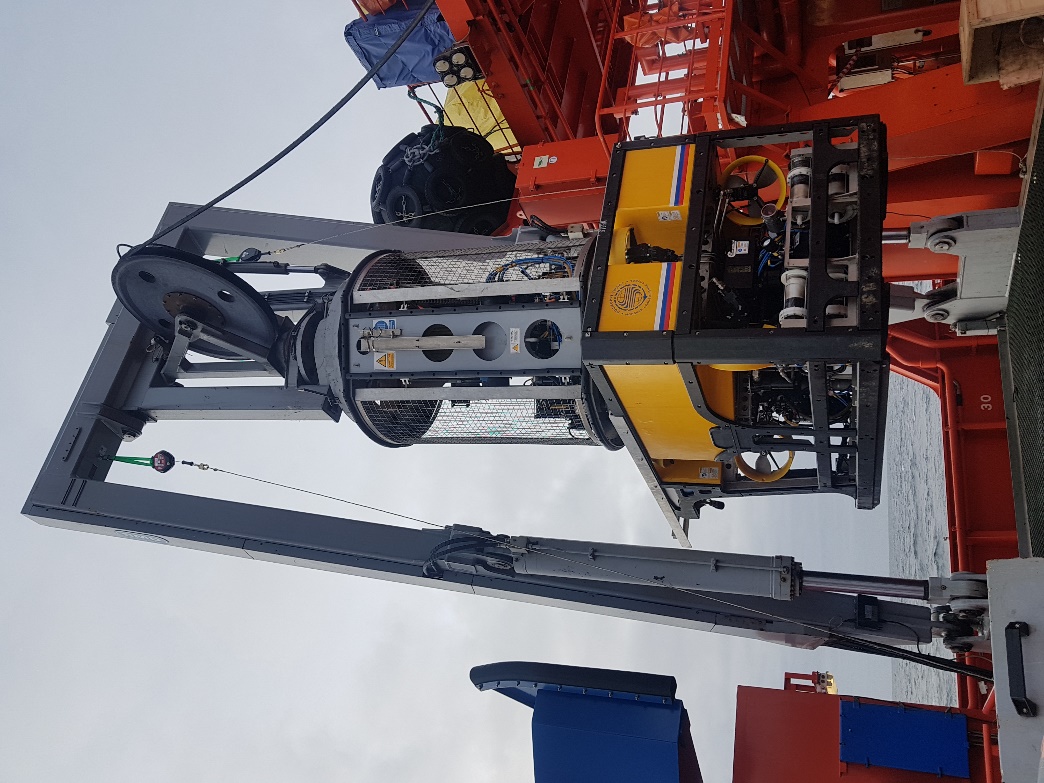 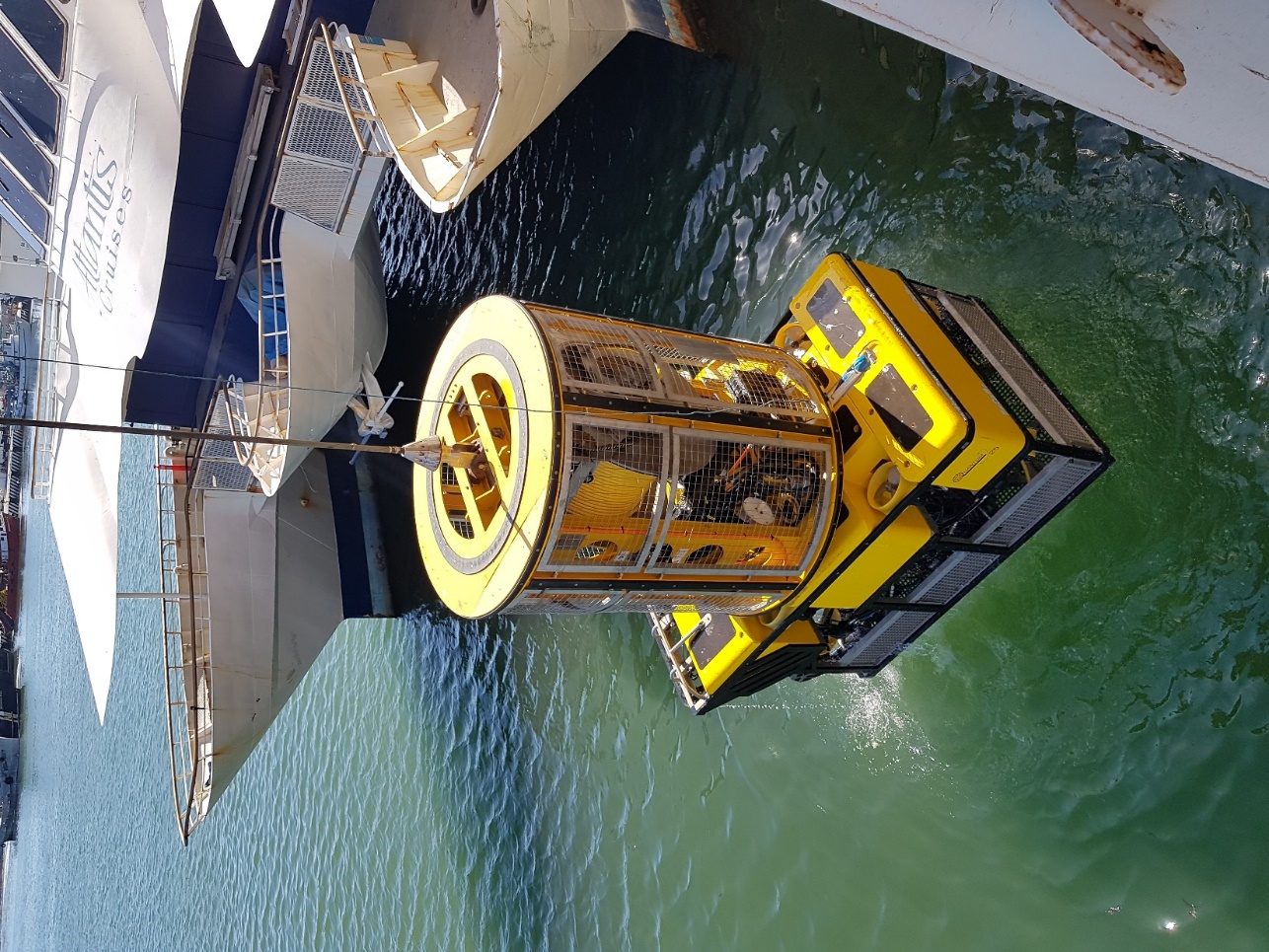 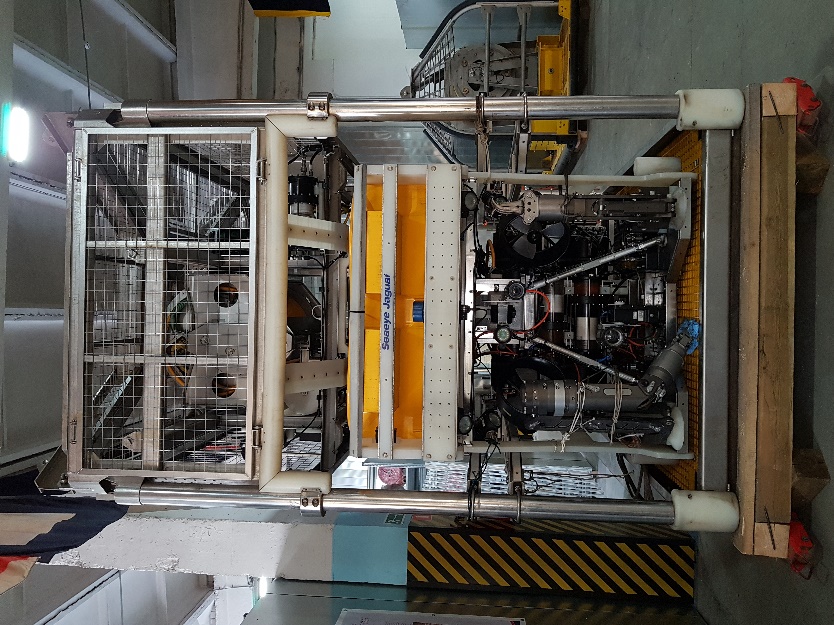 ТНПА JAGUAR 1604
Вес                             - 2000 кг.
Мощность              – 95 кВт
Глубина погружения  
до 3000 м.
ТНПА QUASAR MK II
Вес                           - 3500 кг.
Мощность             – 150 л.с.
Глубина погружения  
до 3000 м.
ТНПА QUANTUM XP 
Вес                         - 3500 кг.
Мощность             – 250 л.с.
Глубина погружения  
до 3000 м.
3
Аппараты легкого рабочего класса (class III A IMCA) – 4 аппарата. 

ТНПА этого класса способны нести дополнительное оборудование и выполнять основные виды подводно-технических и инспекционных работ.
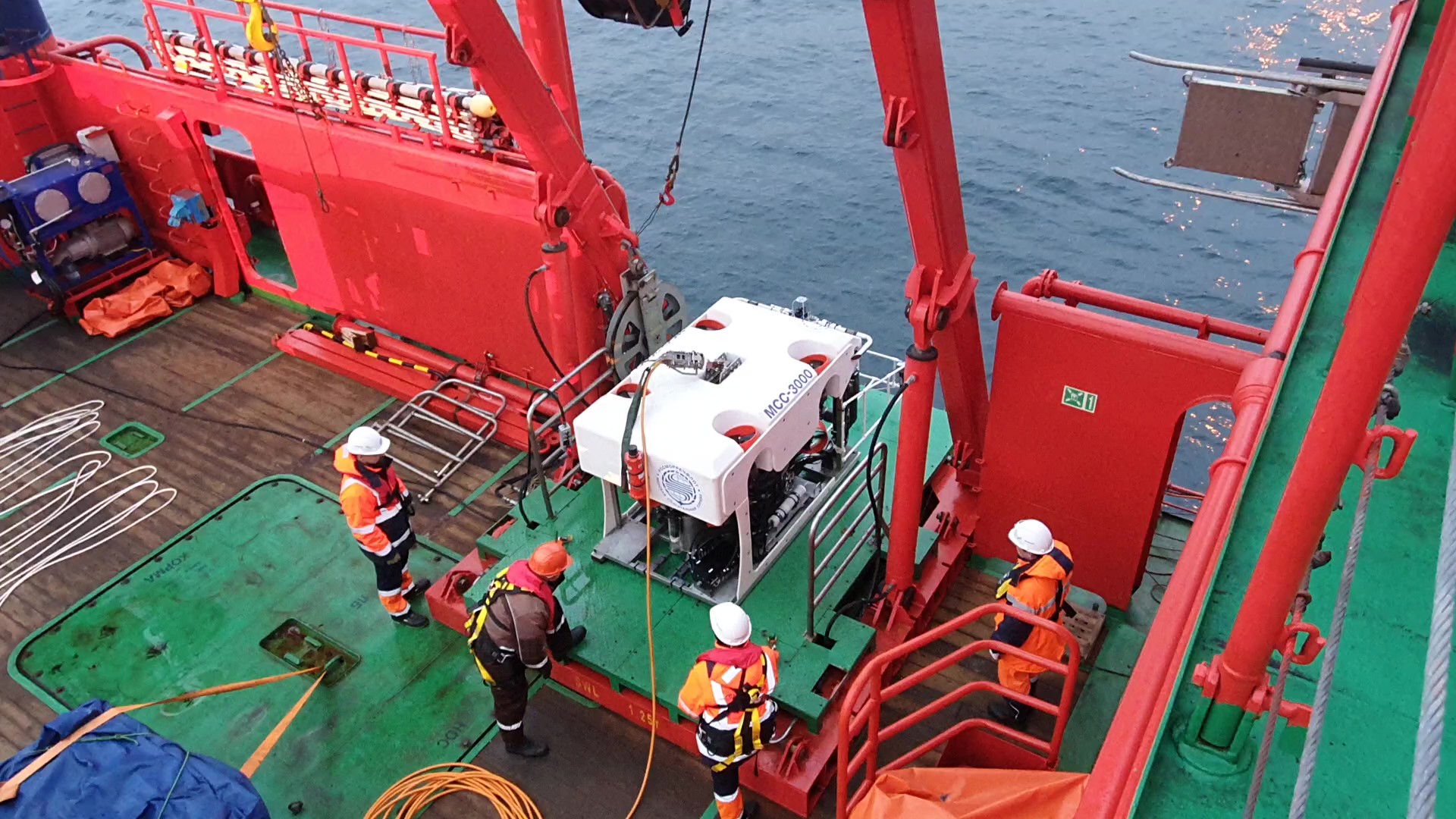 ТНПА МСС  3000K
Вес                                        - 1200 кг.
Мощность                         – 35 кВт
Глубина погружения  до 3000 м.
Аппараты оснащены манипуляторами  с 7 степенями свободы, манипулятором типа «схват», 4-мя камерами высокого разрешения.  
ТНПА способны нести дополнительное оборудование и выполнять основные виды подводно-технических и все виды инспекционных работ.
4
Аппараты тяжелого инспекционного класса (class II A IMCA) – 2 аппарата. 

ТНПА этого класса способны нести оборудование  для инспекционных работ и выполнять несложные виды подводно-технических
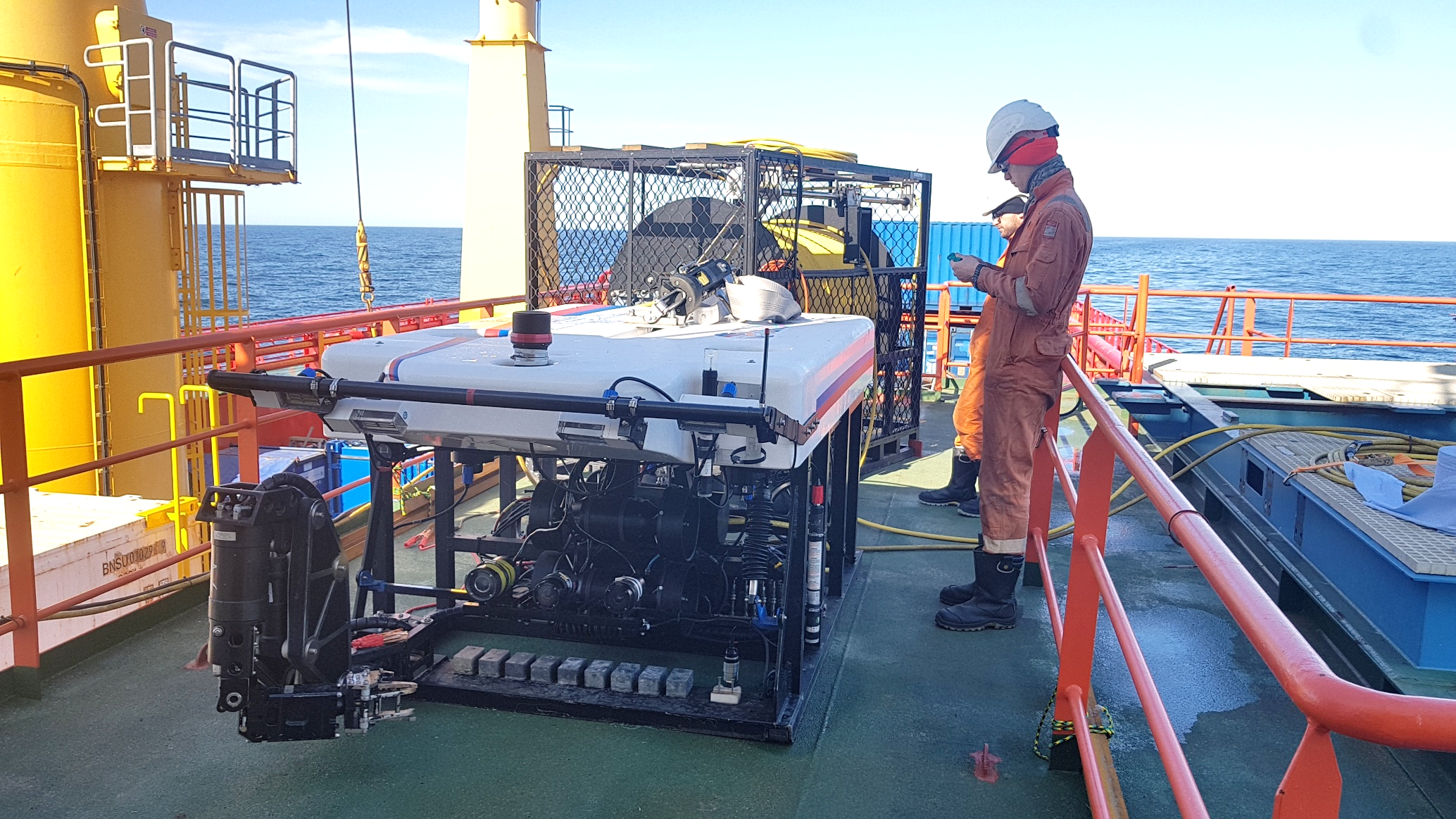 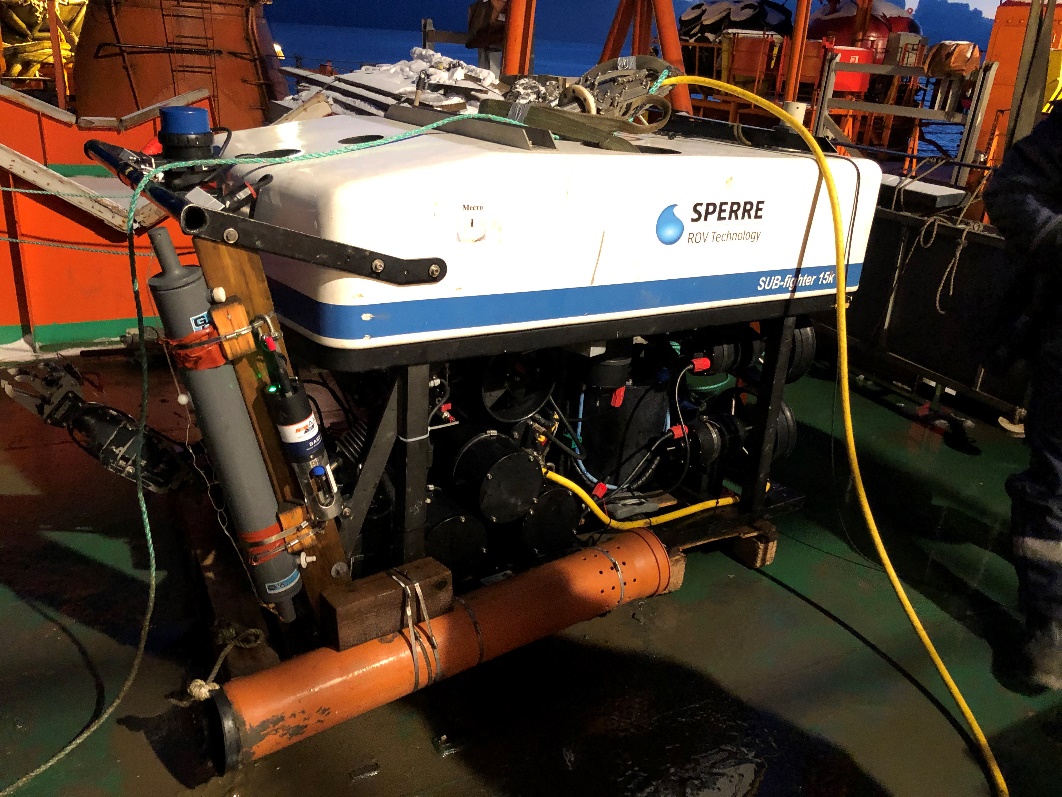 ТНПА SF 30K
Вес                                        - 900 кг.
Мощность                         – 30 кВт
Глубина погружения  до 1000 м.
ТНПА SF 15K
Вес                                        - 600 кг.
Мощность                         – 15 кВт
Глубина погружения  до 1000 м.
5
Аппараты легкого инспекционного класса (class II A  IMCA) – 3 аппарата.
ТНПА этого класса способны нести дополнительное оборудование  для инспекционных и осмотровых работ. Манипуляторы аппаратов используются для вспомогательных целей и активации устройств пробоотбора. НА оснащении ФГБУ «Морспасслужба» 2 аппарата SUBFIGHTER 7500 и один аппарат «Falcon DR»
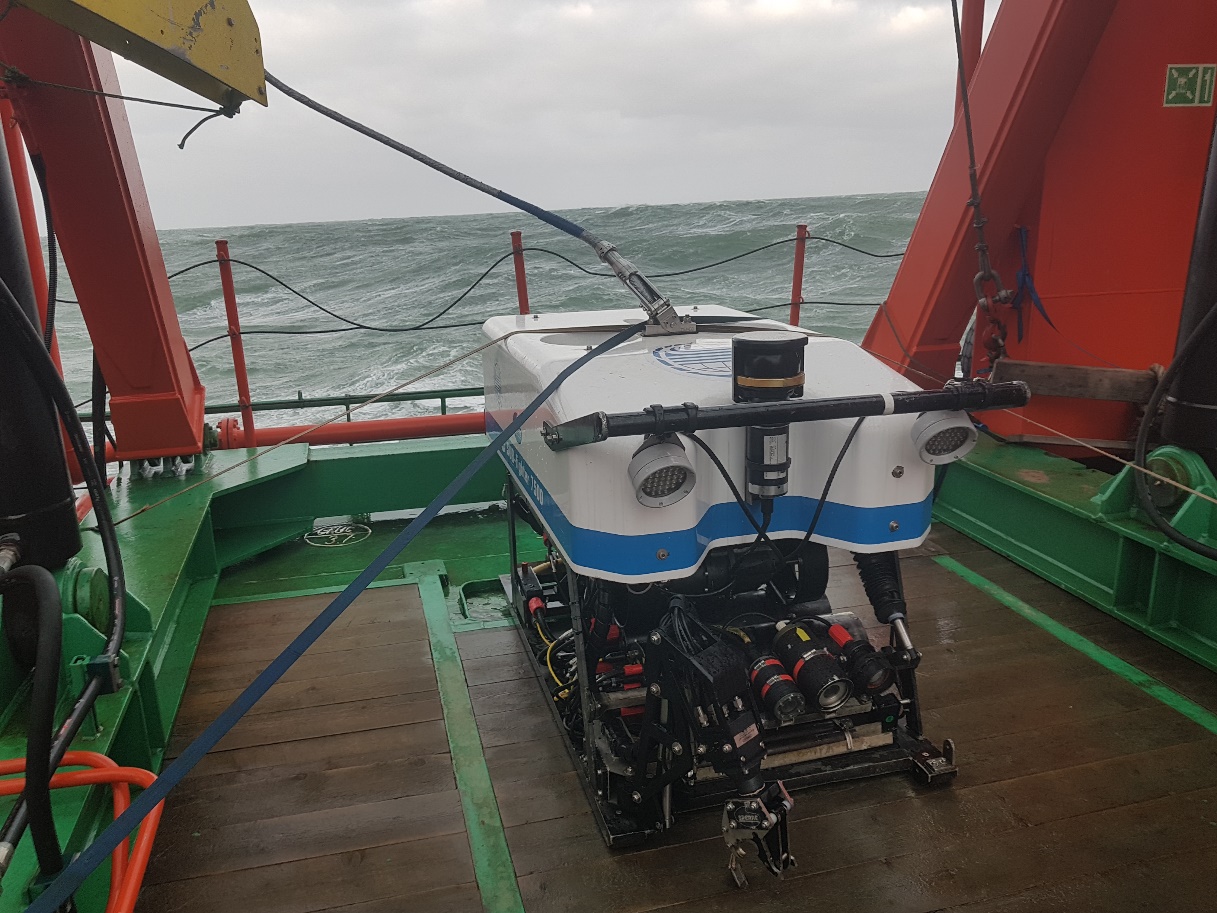 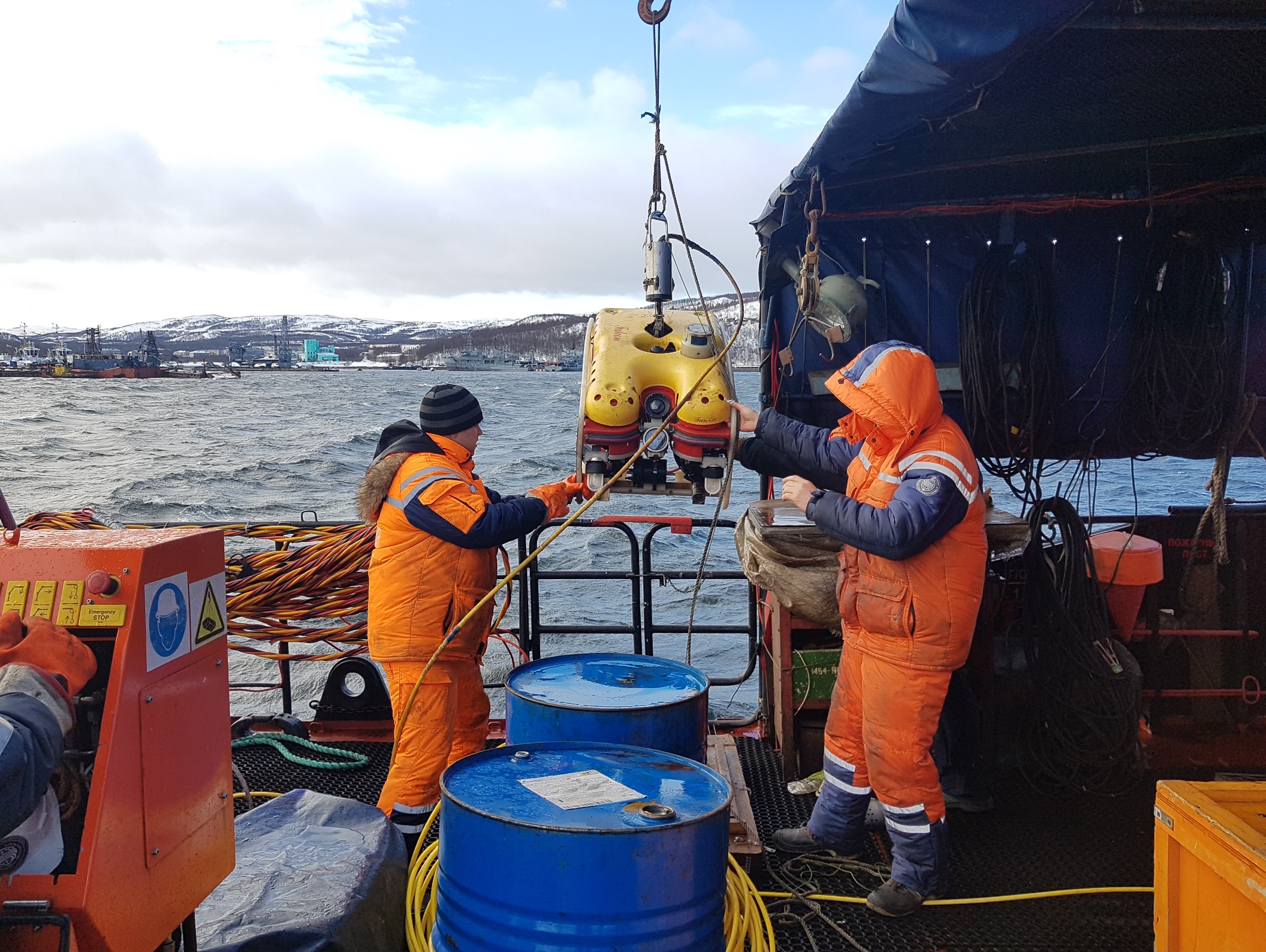 ТНПА SF 7500
Вес                                        - 350 кг.
Мощность                         – 15 кВт
Глубина погружения  до 1000 м.
ТНПА FalconDR
Вес                                        - 120 кг.
Мощность                         – 5 кВт
Глубина погружения  до 1000 м.
6
Аппараты осмотрового класса (class I IMCA) – 2 аппарата.
ТНПА этого класса представляют собой малые аппараты оснащенные  видеокамерой, светильниками, гидролокатором кругового обзора и навигацией USBL для осмотровых работ на глубинах до 300 метров. 
У сотрудников Морспасслужбы есть опыт использования таких ТНПА для осмотра гидротехнических сооружений, при выполнении обследований буровых платформ, поддержки водолазов, осмотра затонувших судов, обучения пилотов ТНПА.
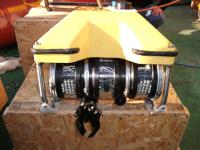 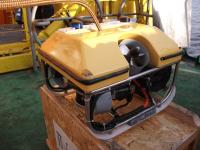 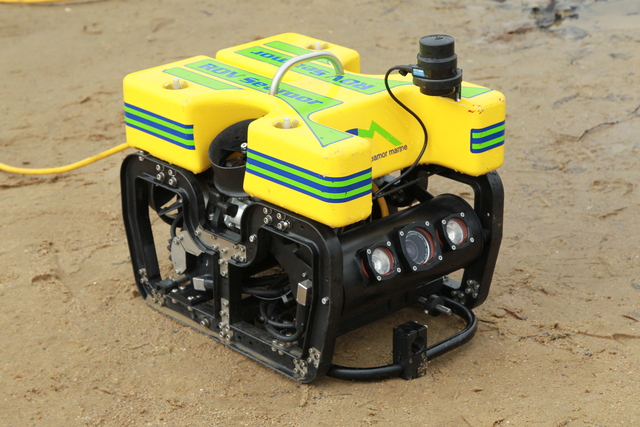 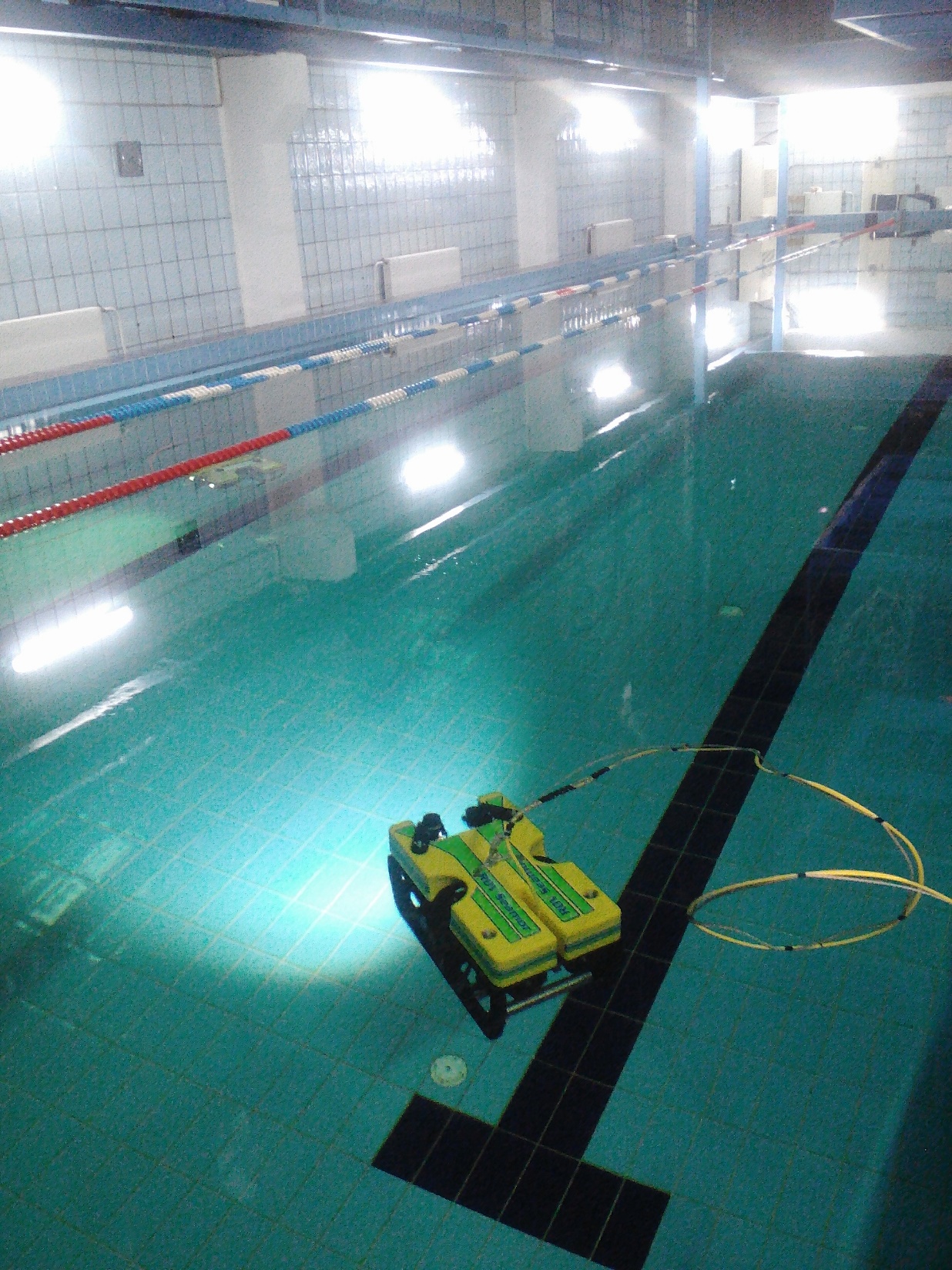 ТНПА SEAMOR 300T
Вес                                        - 20 кг.
Мощность                         – 1,5 кВт
Глубина погружения  до 300 м.
ТНПА НЕРЕЙ
Вес                                        - 22 кг.
Мощность                         – 3,0 кВт
Глубина погружения  до 300 м.
7
Основные работы, выполненные с применением ТНПА в 2020-2021г.
Подводно- технические работы при строительстве и  запуске трубопроводов Северный поток – 1, Северный поток – 2, Турецкий поток.
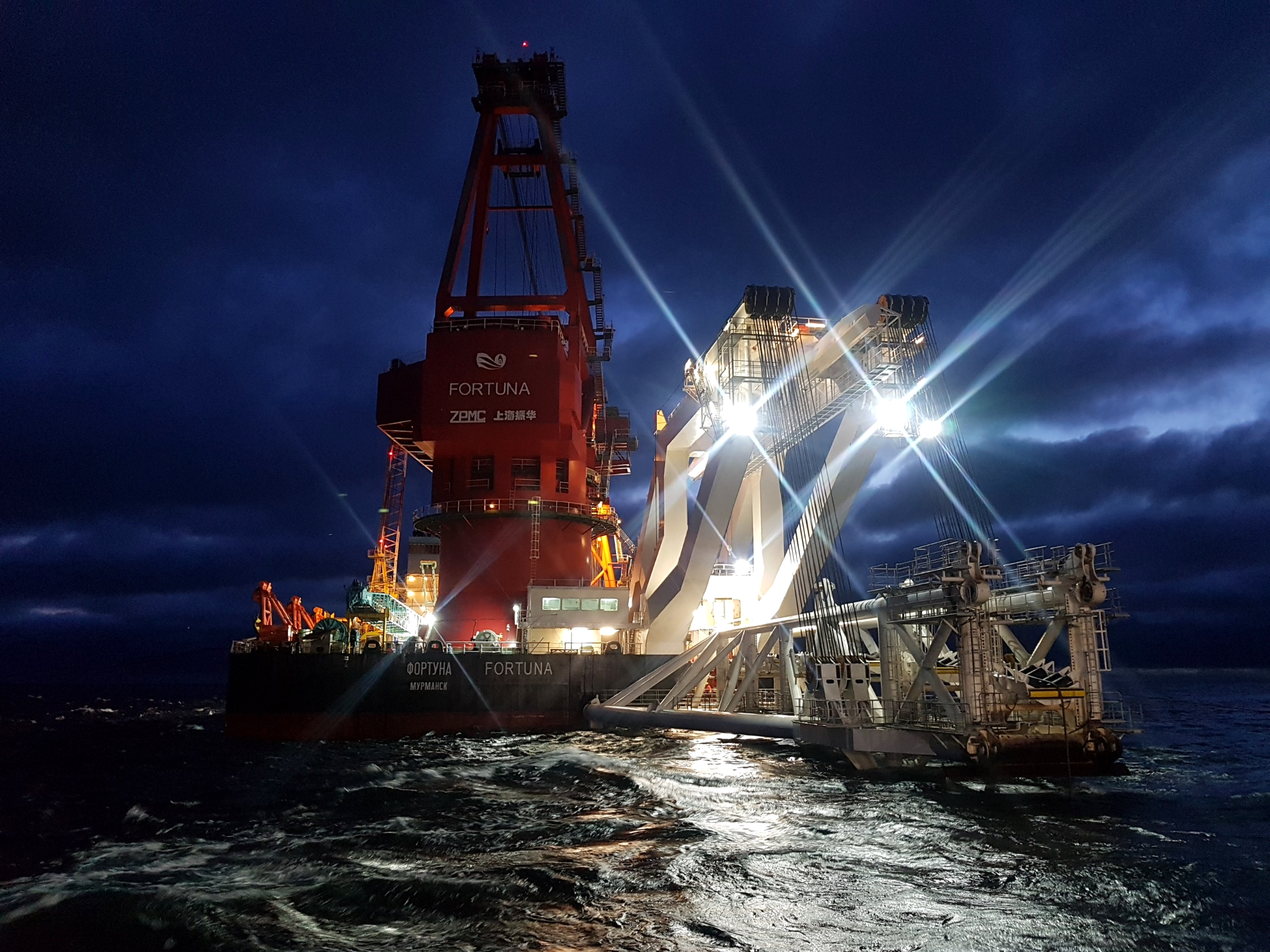 Обследование подводного основания МЛСП Приразломная.
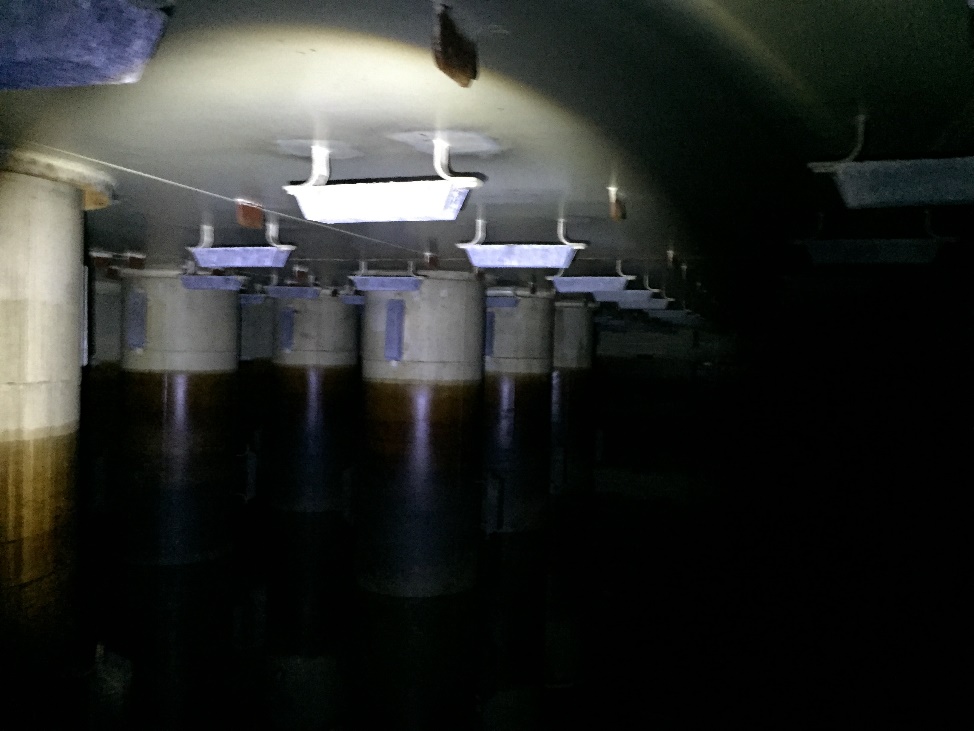 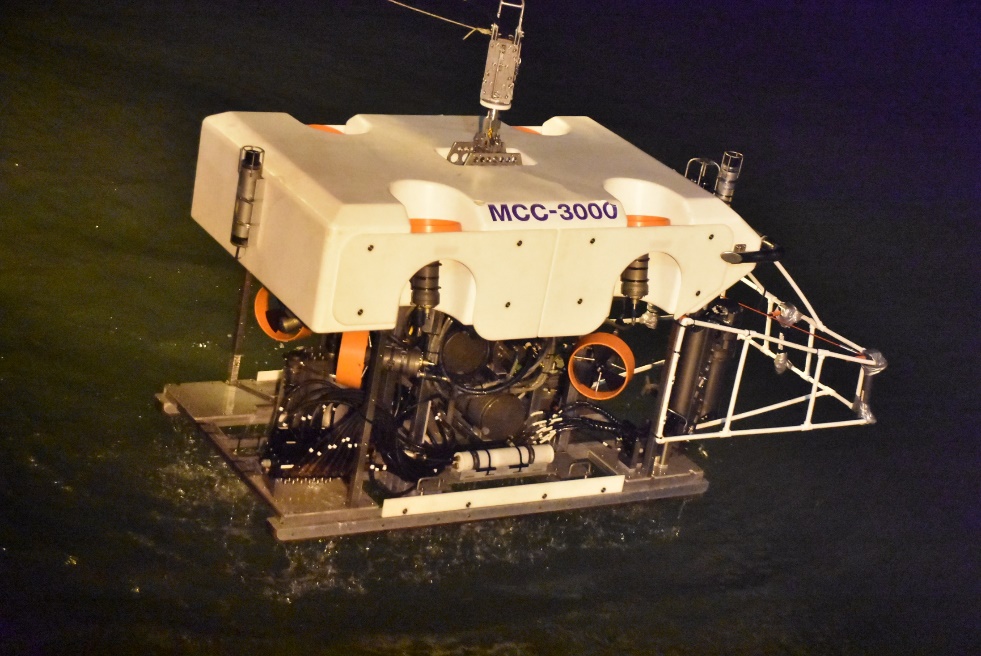 Обследование ликвидированных и законсервированных скважин в Баренцевом, Карском и Охотском морях. Всего обследовано 67 скважин
8
Виды изыскательских работ проведенных в 2021году.
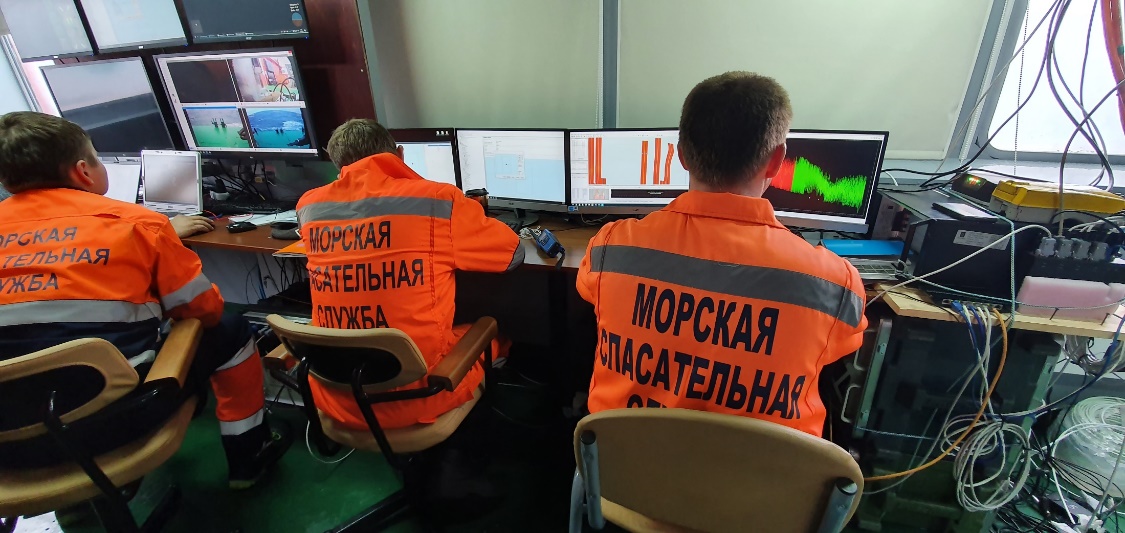 Сопровождение подводно-технических работ, позиционирование ТНПА и подводных объектов
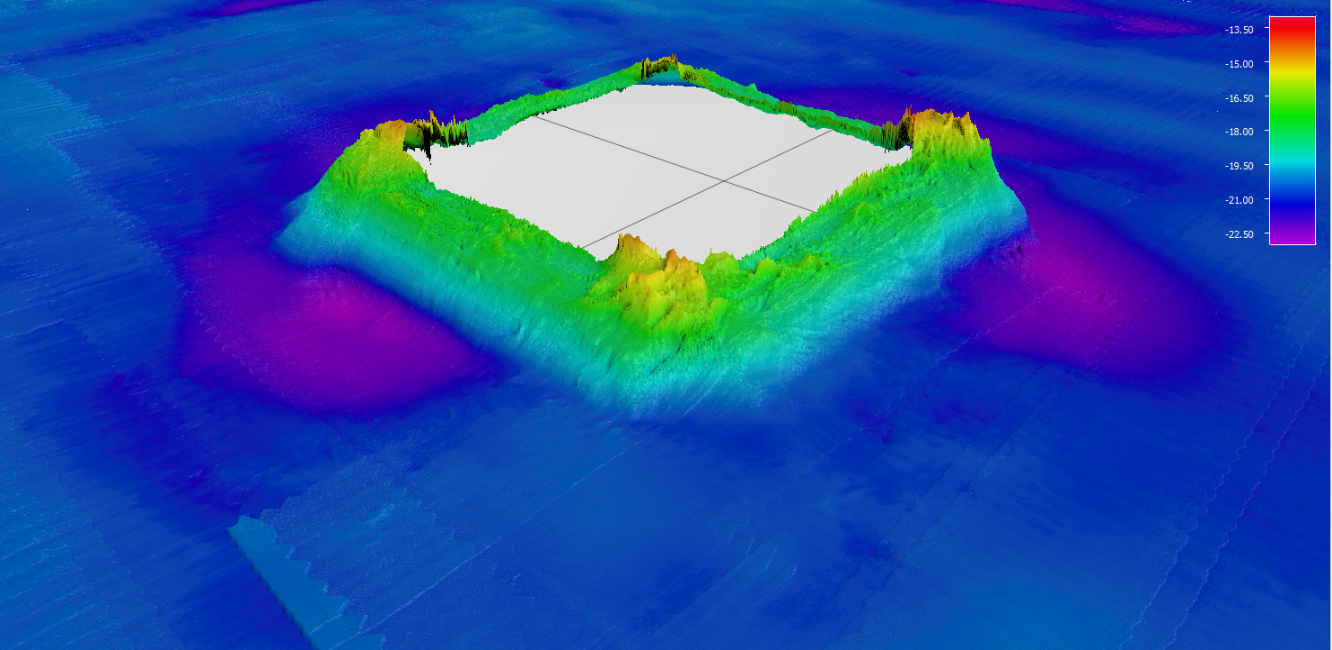 Съемка рельефа дна и построение 3-х мерной модели рельефа  с применением многолучевого эхолота
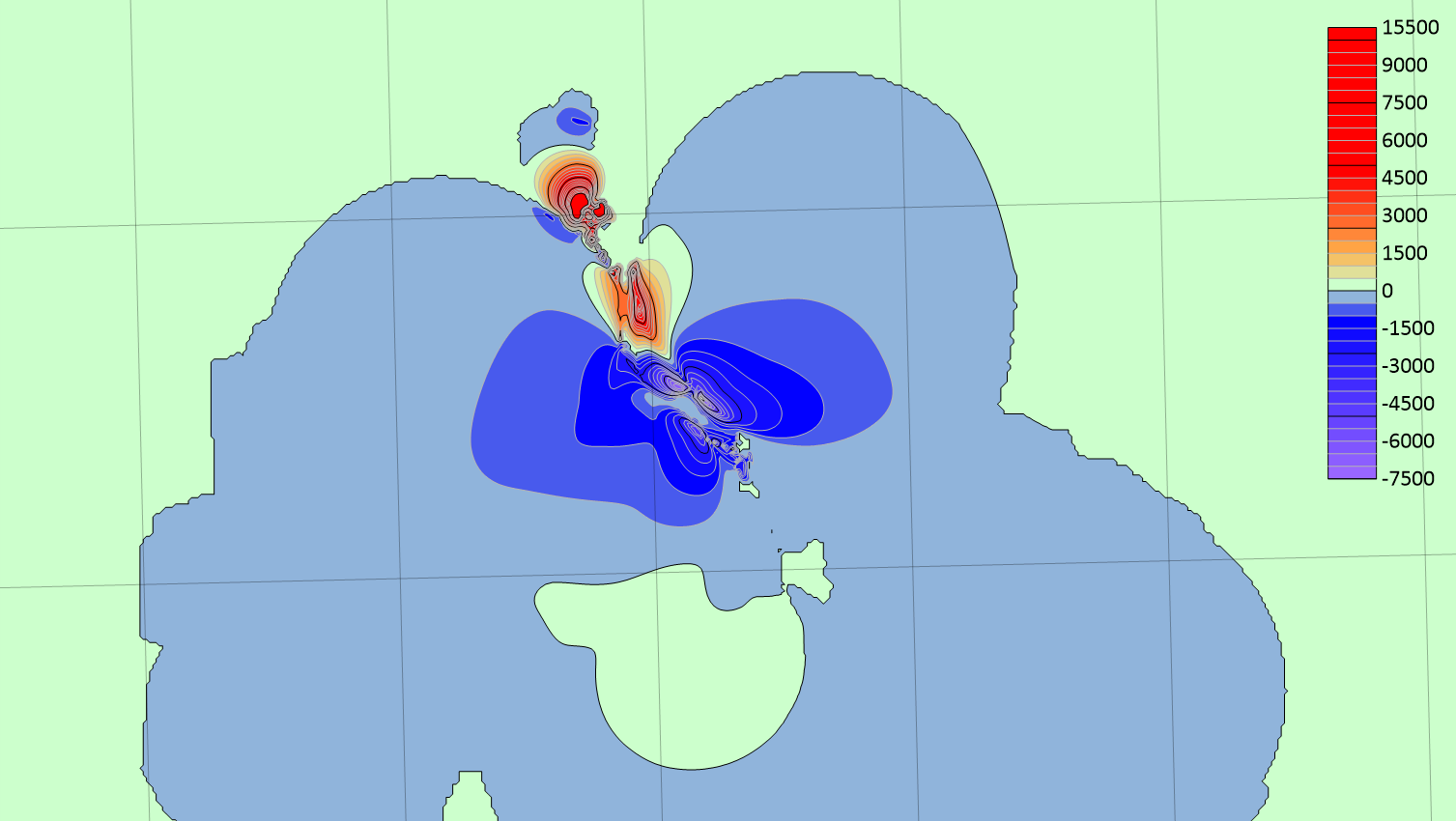 Промеры глубин однолучевым эхолотом, гидроакустическая съемка и  магнитометрическая съемка. Поиск подводных объектов
9
Перспективным видом выполняемых работ является совмещение площадного обследования рельефа дна с помощью многолучевого эхолота и аэрофотосъёмки береговой черты. Подобная работа была проведена в  затоне Новинки (город Москва), выполненные. Полученные данные позволили построить совмещенную цифровую модель рельефа дна и береговых объектов, что повышает наглядность  и качество отчетных материалов.
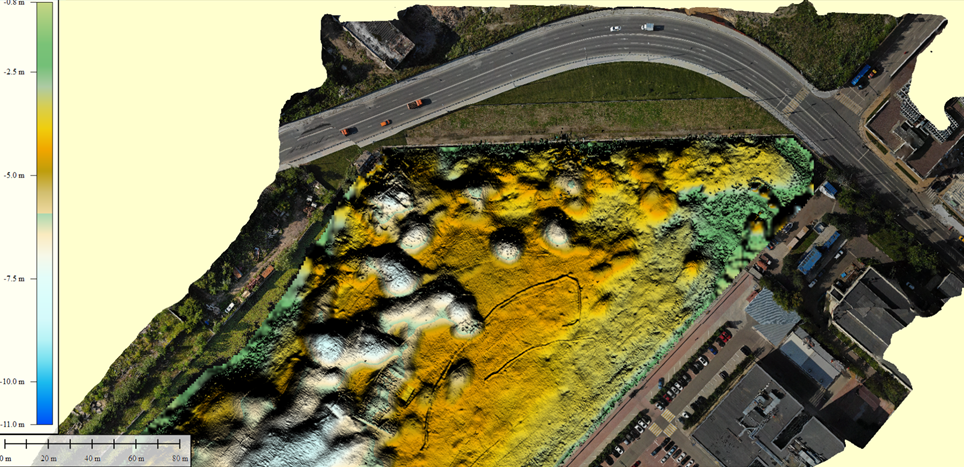 10
Организация и ведение проектов по управлению ледовой обстановкой при проведении разведочного бурения.
Управление ледовой обстановкой  включает спутниковый мониторинг опасных ледовых объектов,   их обнаружение с  применением БПЛА, наблюдение, установку специальных буев, обработку и анализ полученной информации, прогнозирование опасных ситуаций.
За 2020-2021 г. подготовлен персонал и материальная база.  В здании ФГБУ «Морспасслужба» создан береговой операционный центр управления ледовой обстановкой оснащеный современной вычислительной техникой, линиями связи и средствами отображения текущей информации.
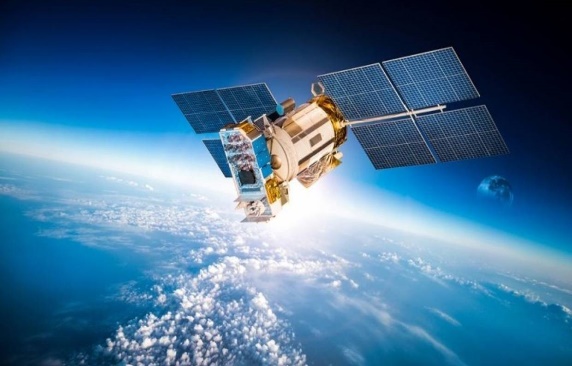 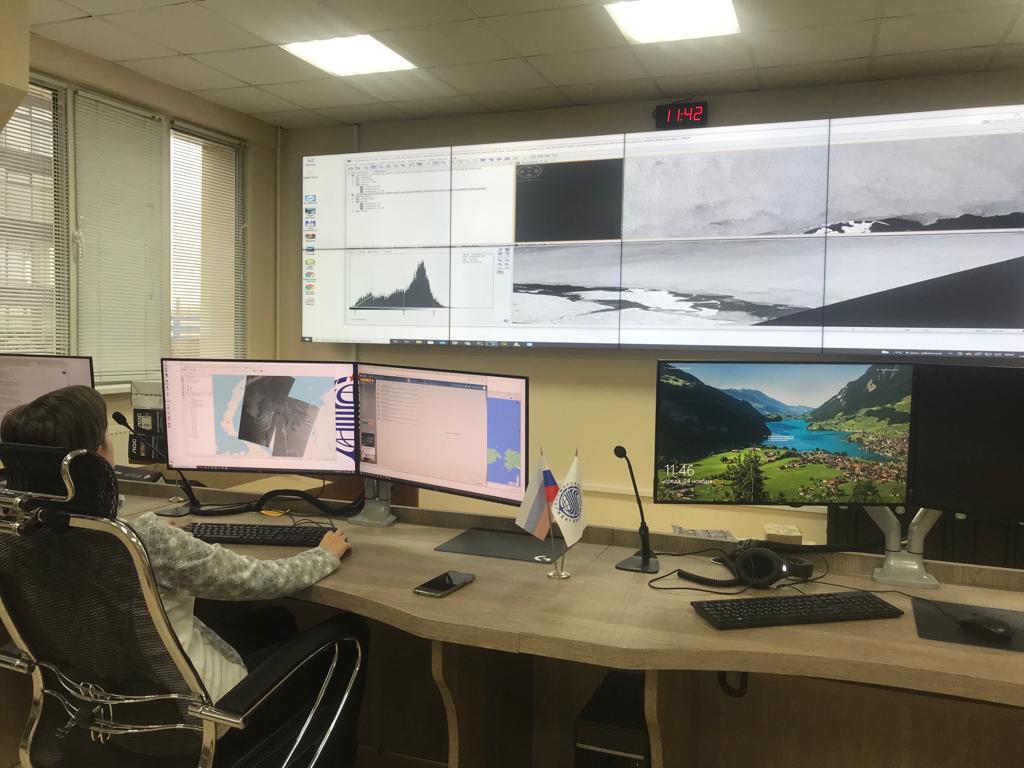 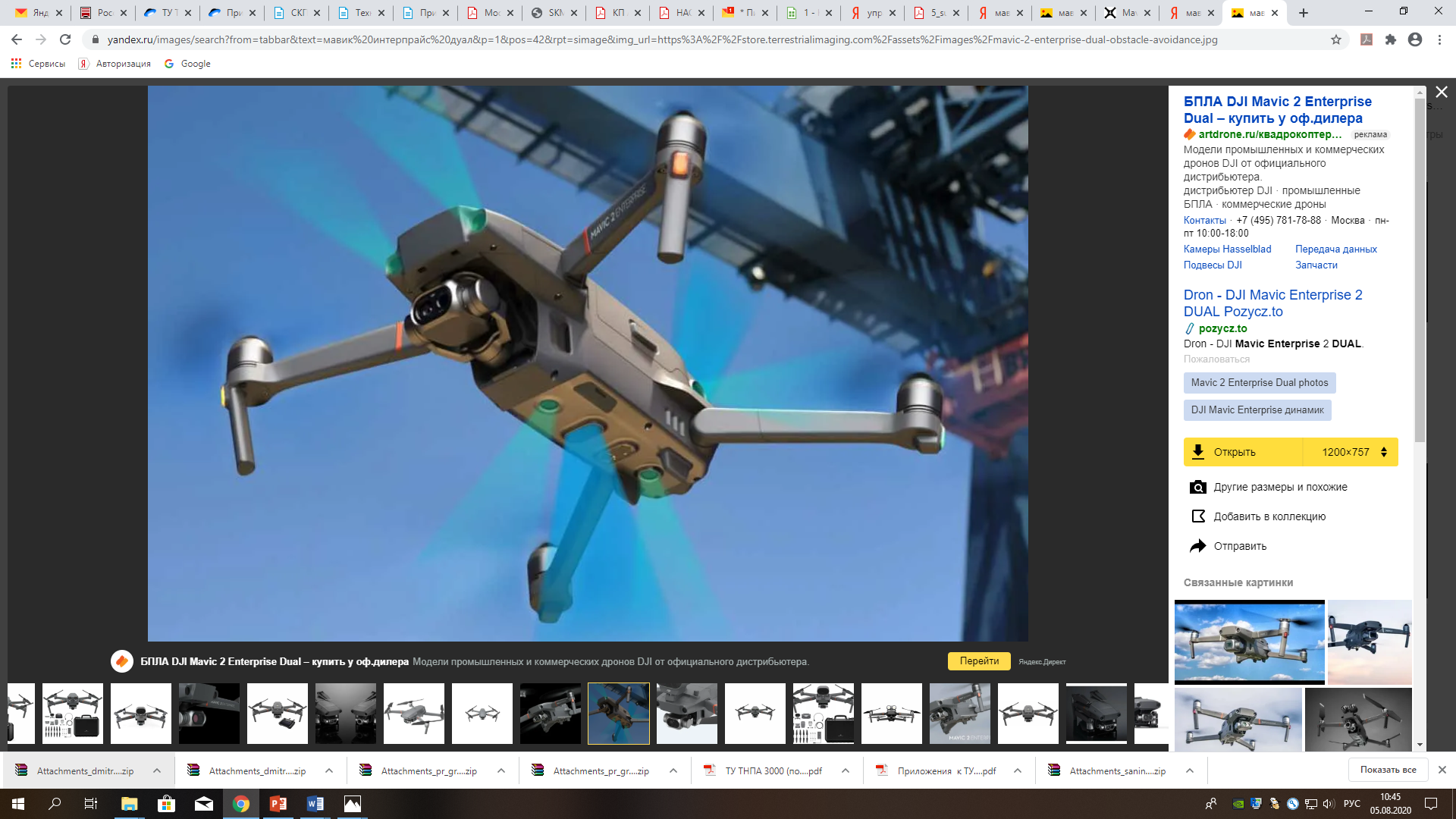 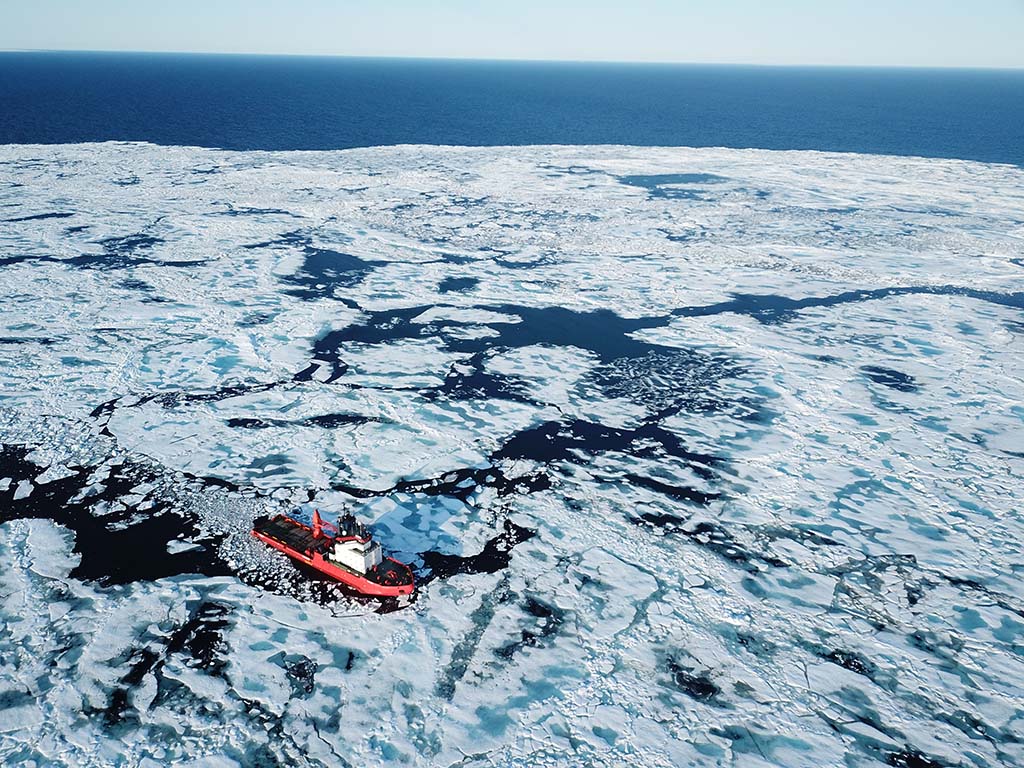 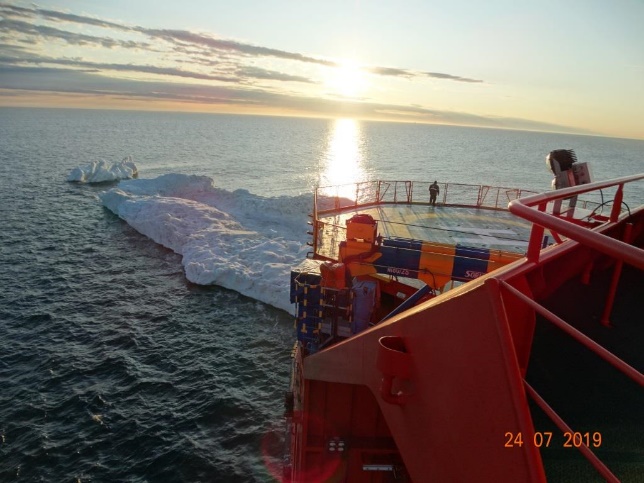 11
По заказу ФГБУ «Морспасслужба» разработаны  несколько моделей беспилотных летательных аппаратов, адаптированных к работе в условиях крайнего Севера и отвечающих по влагозащите стандарту IP 68. Съёмка в инфракрасном режиме позволяет получить информацию о состоянии окружающей среды вокруг буровых установок и задействованных судов, что повышает объём оказываемых услуг.
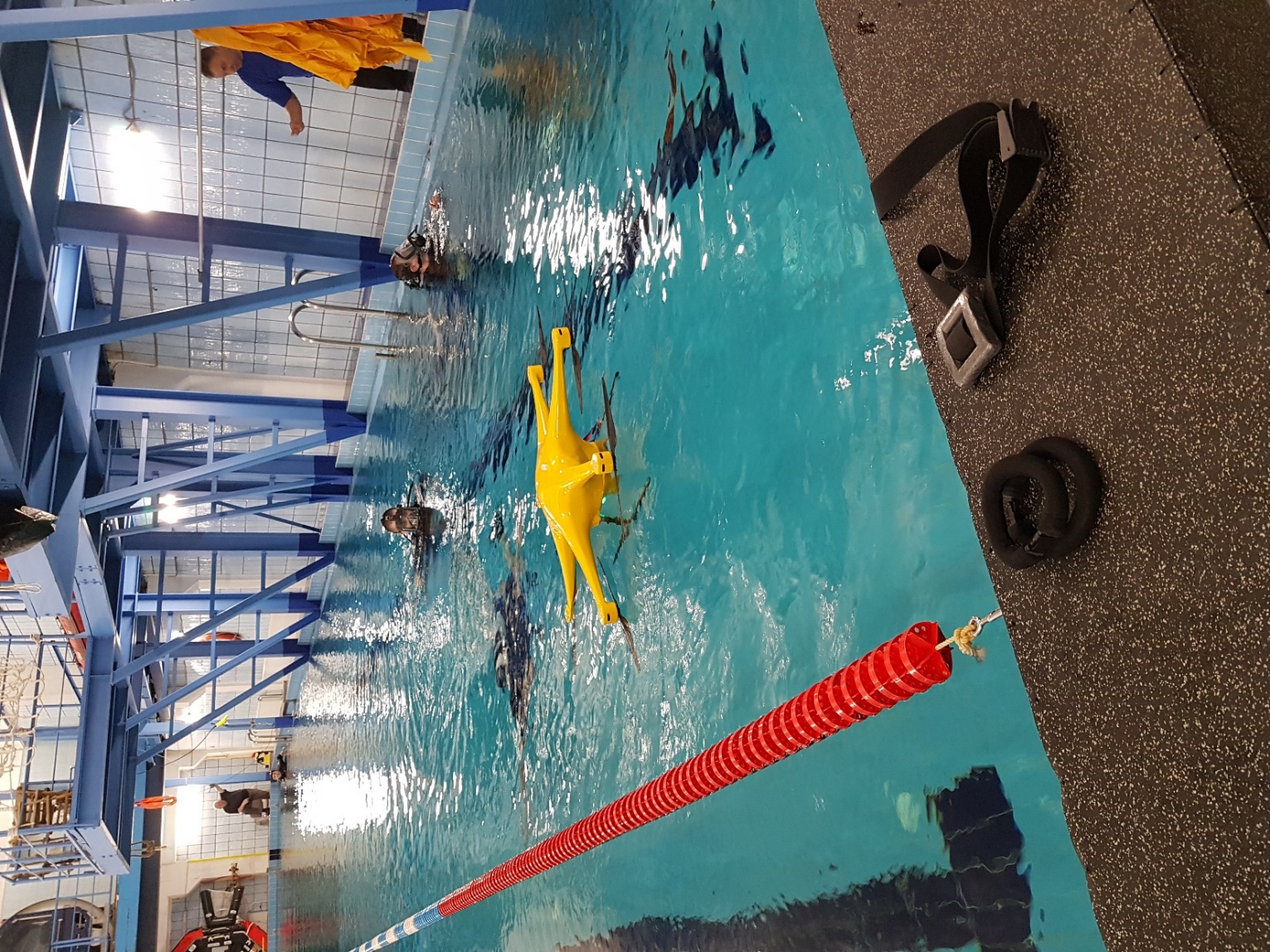 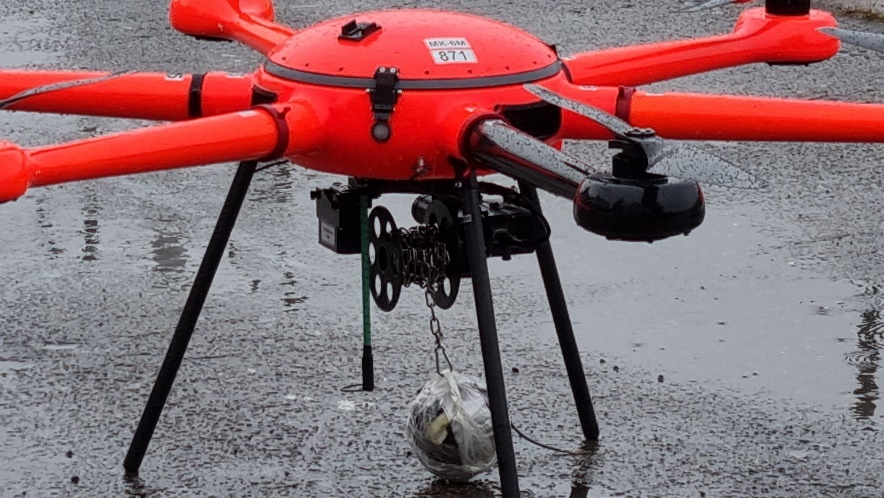 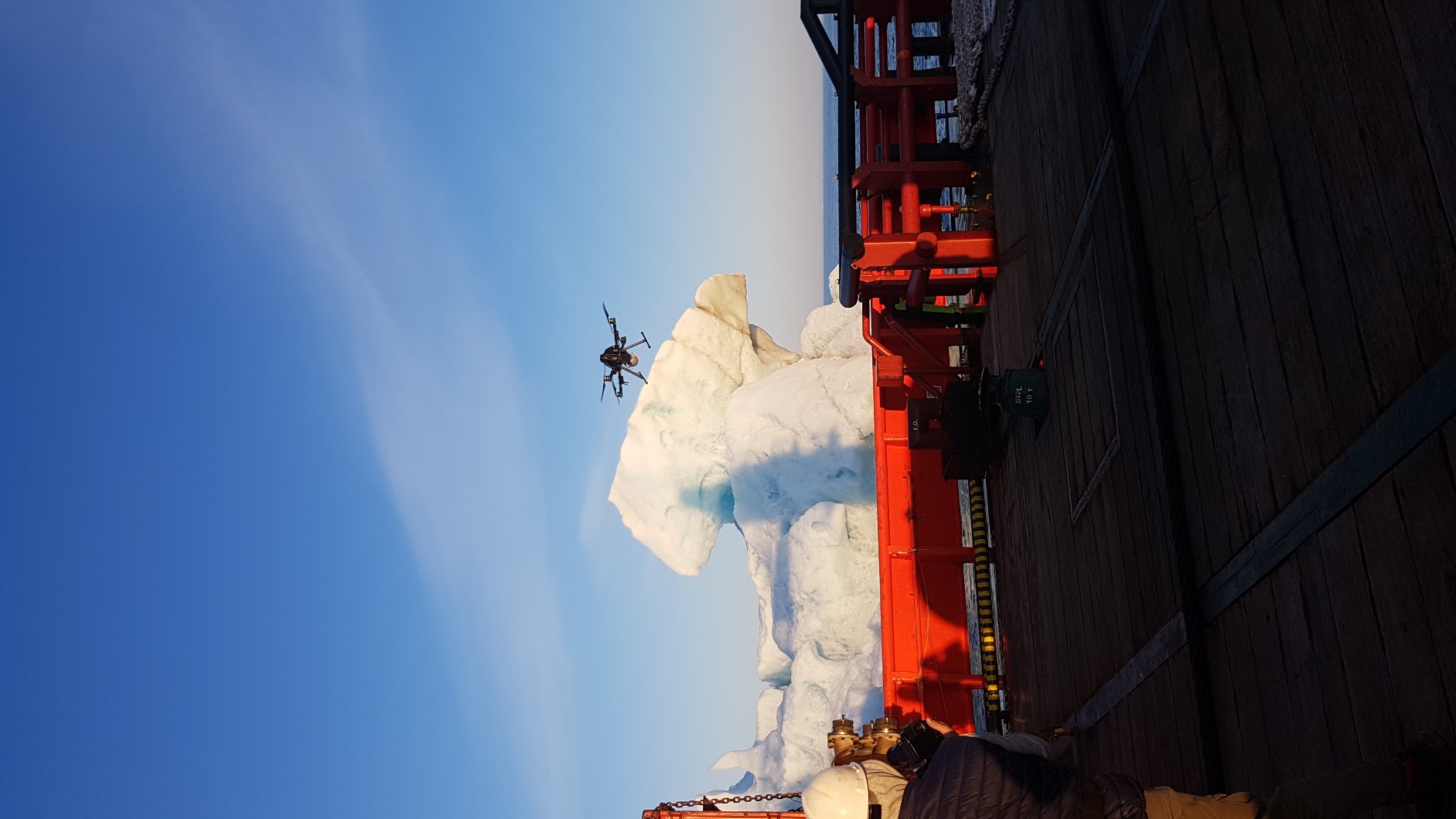 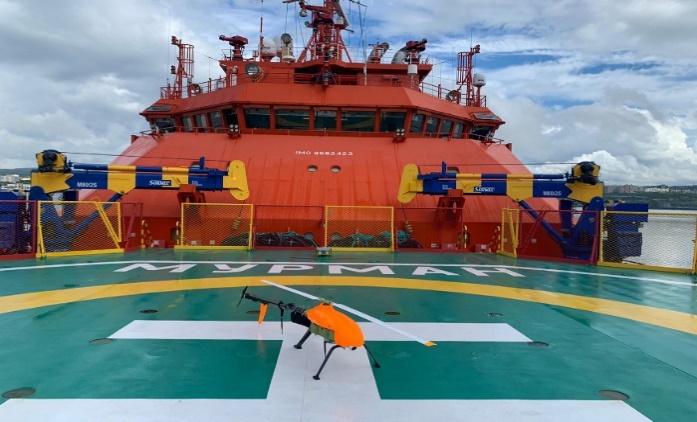 БПЛА RAL HIDRA 6  оснащен видеокамерой и тепловизором.
Комплекс «Полярная сова»
Радиус полета до 80 км.
БПЛА МК-6 с устройством для установки ледовых трекеров
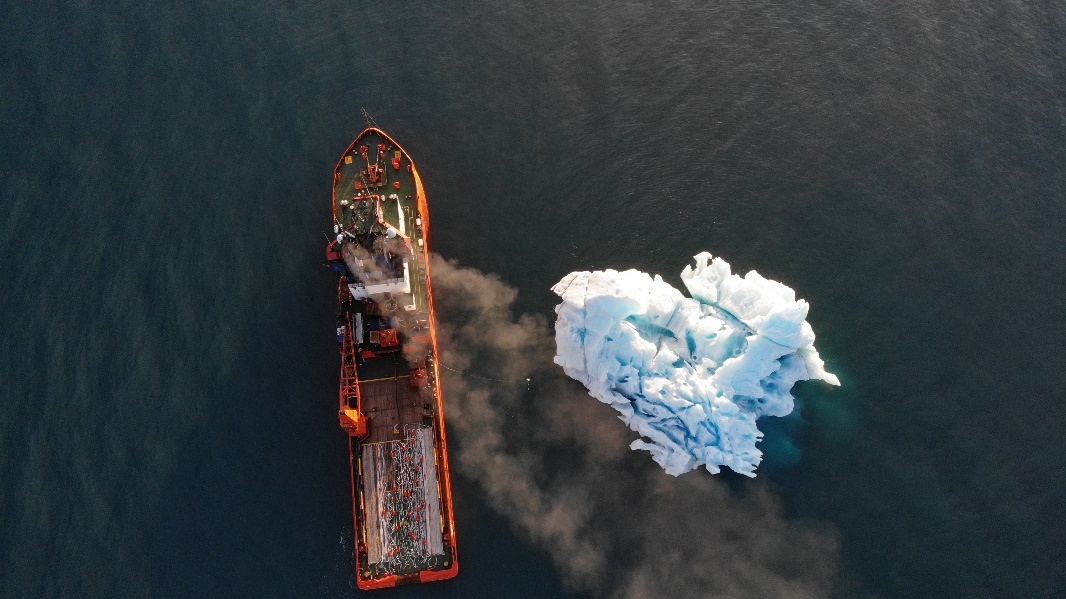 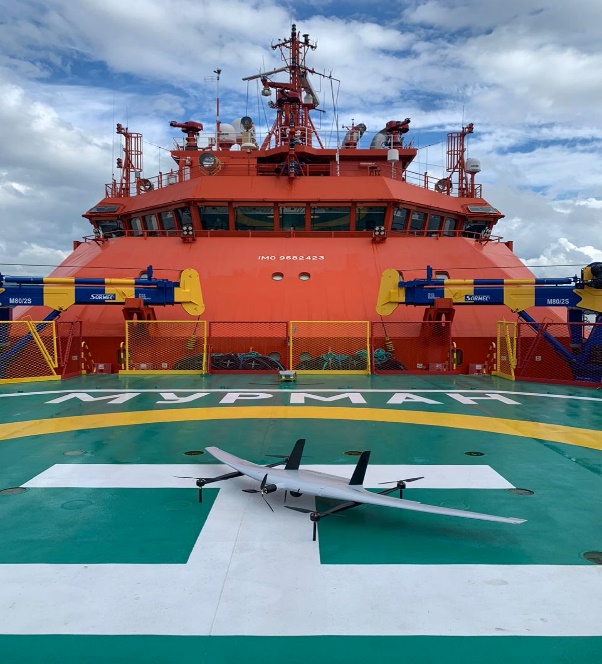 12
Проведение обучения сотрудников филиалов МСС по специальности пилотов-техников ТНПА, пилотов БПЛА. Повышение квалификации  инженеров-гидрографов и подготовленных пилотов.
За период с 2019 по 31.12. 2021 г. подготовлено:

Пилотов –техников ТНПА – 35 человек
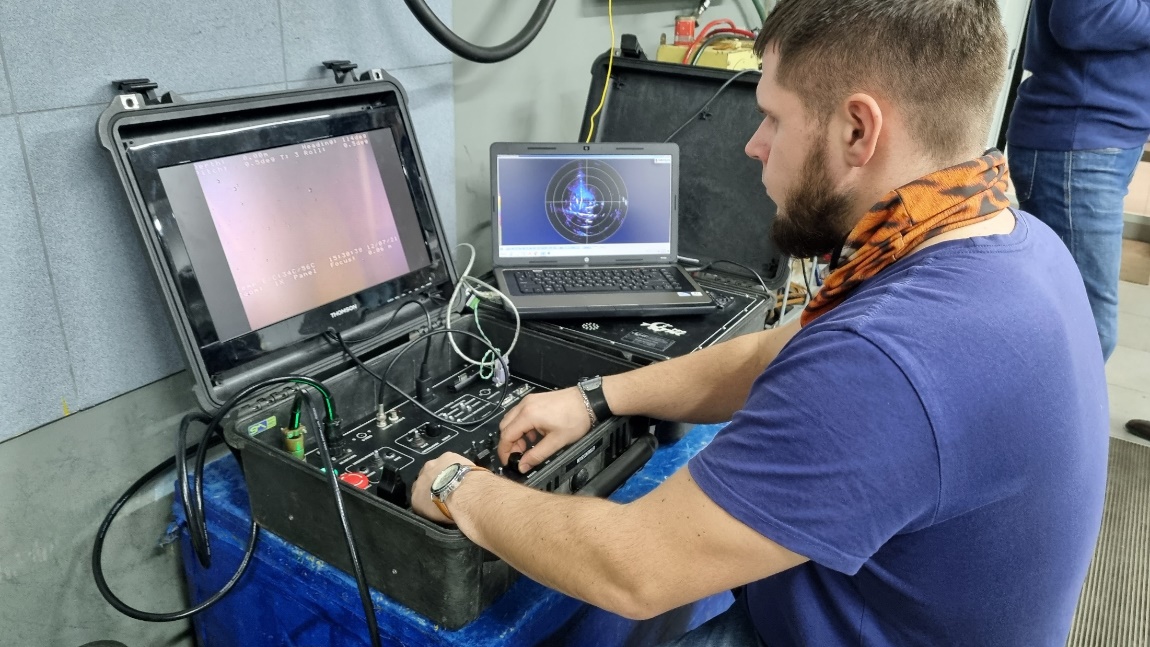 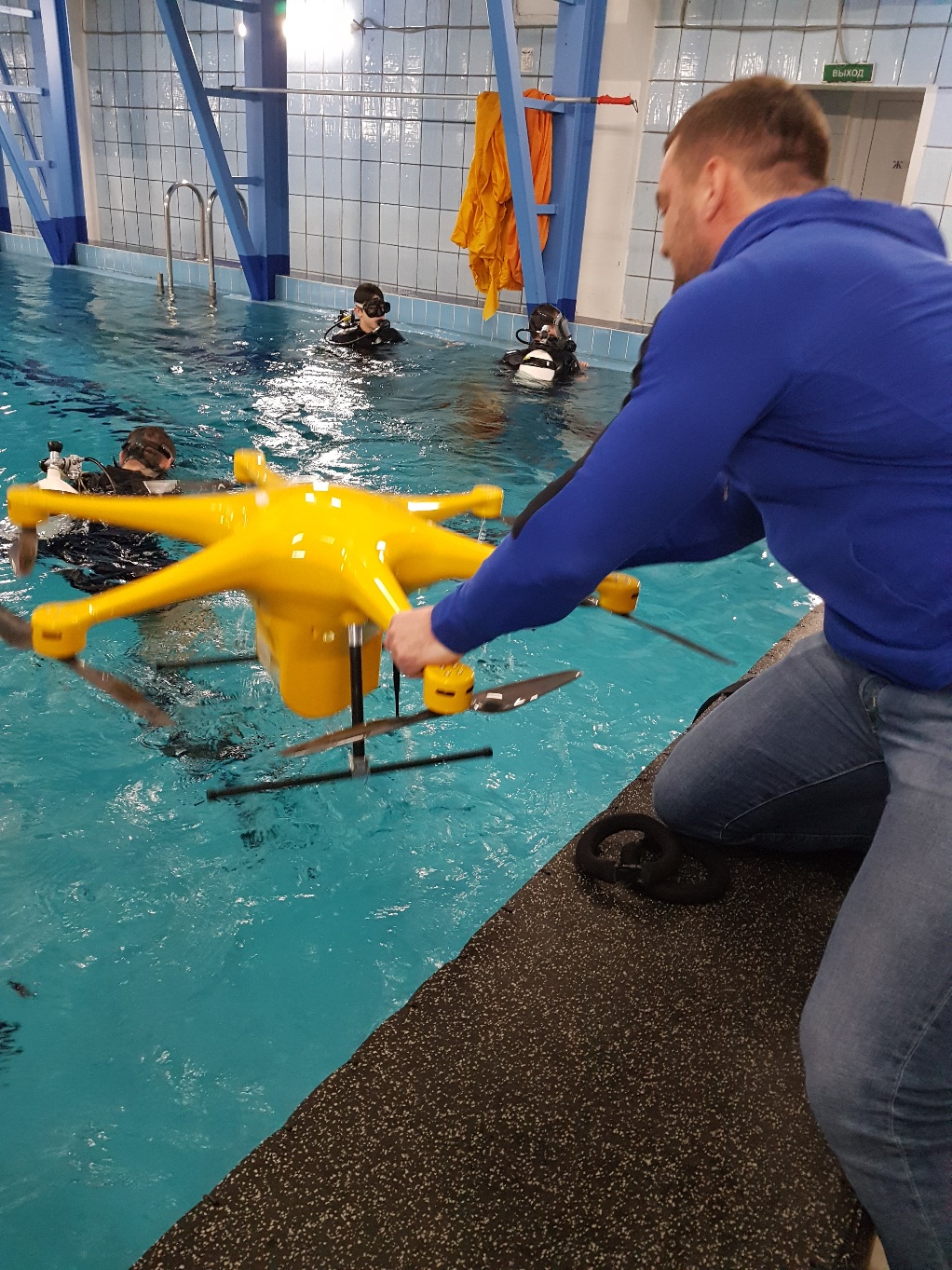 Пилотов БПЛА -20 человек
13
Экономический эффект работы управления в 2019-221 годах.
14
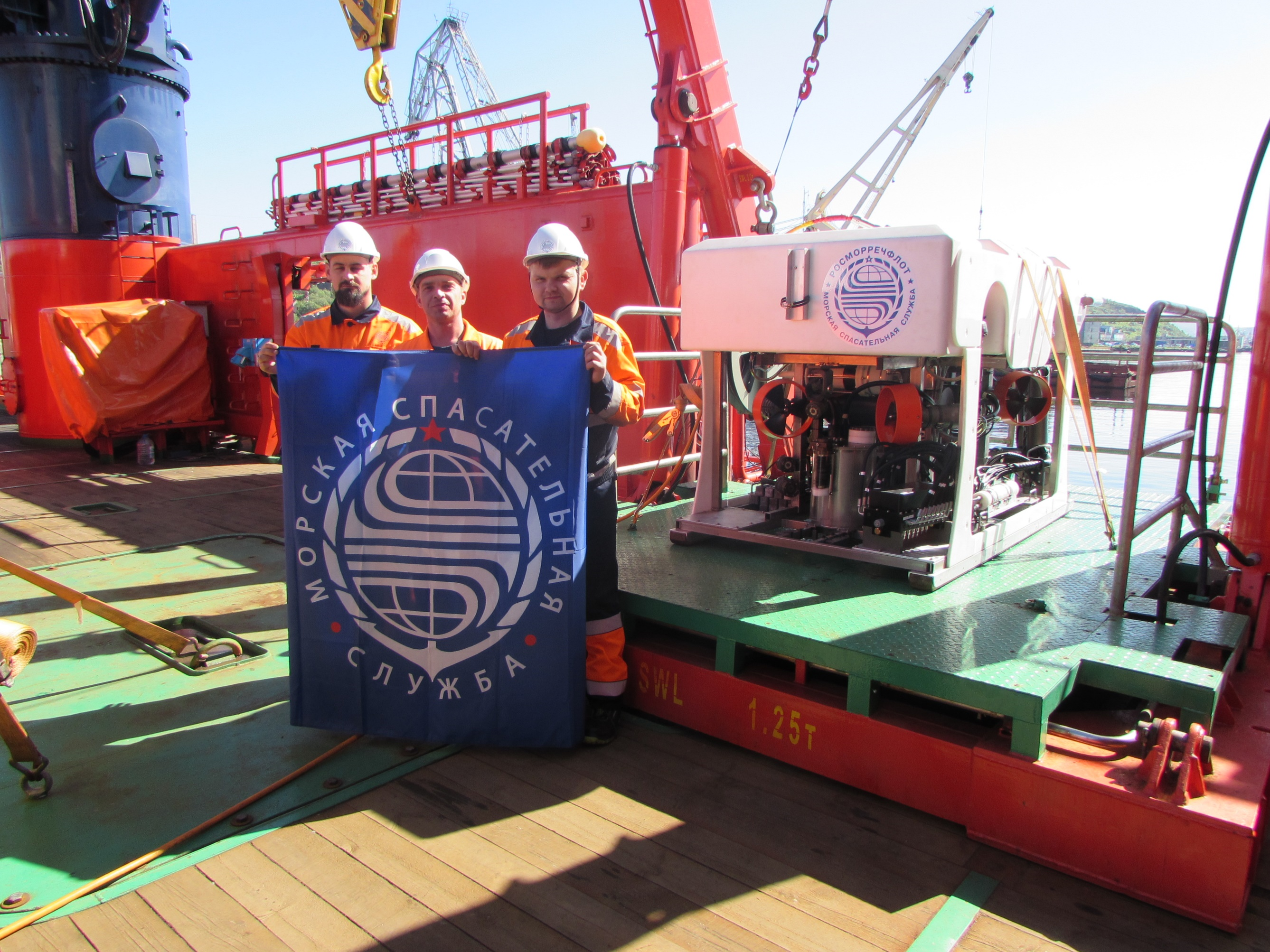 Спасибо за внимание
15